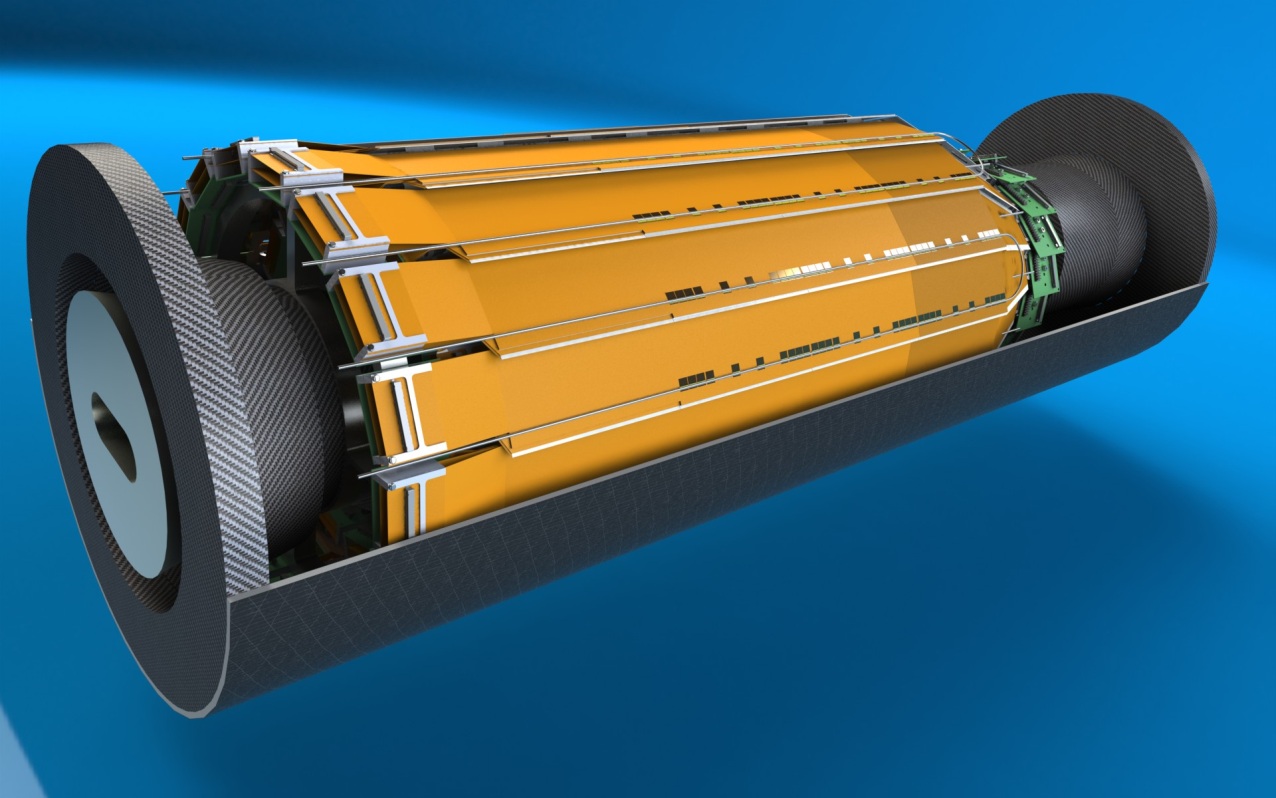 Belle II SVD/PXD Installation Procedure
Immanuel Gfall (HEPHY Vienna)
Mockup Meeting Munich
8 September 2011
SVD Skeleton
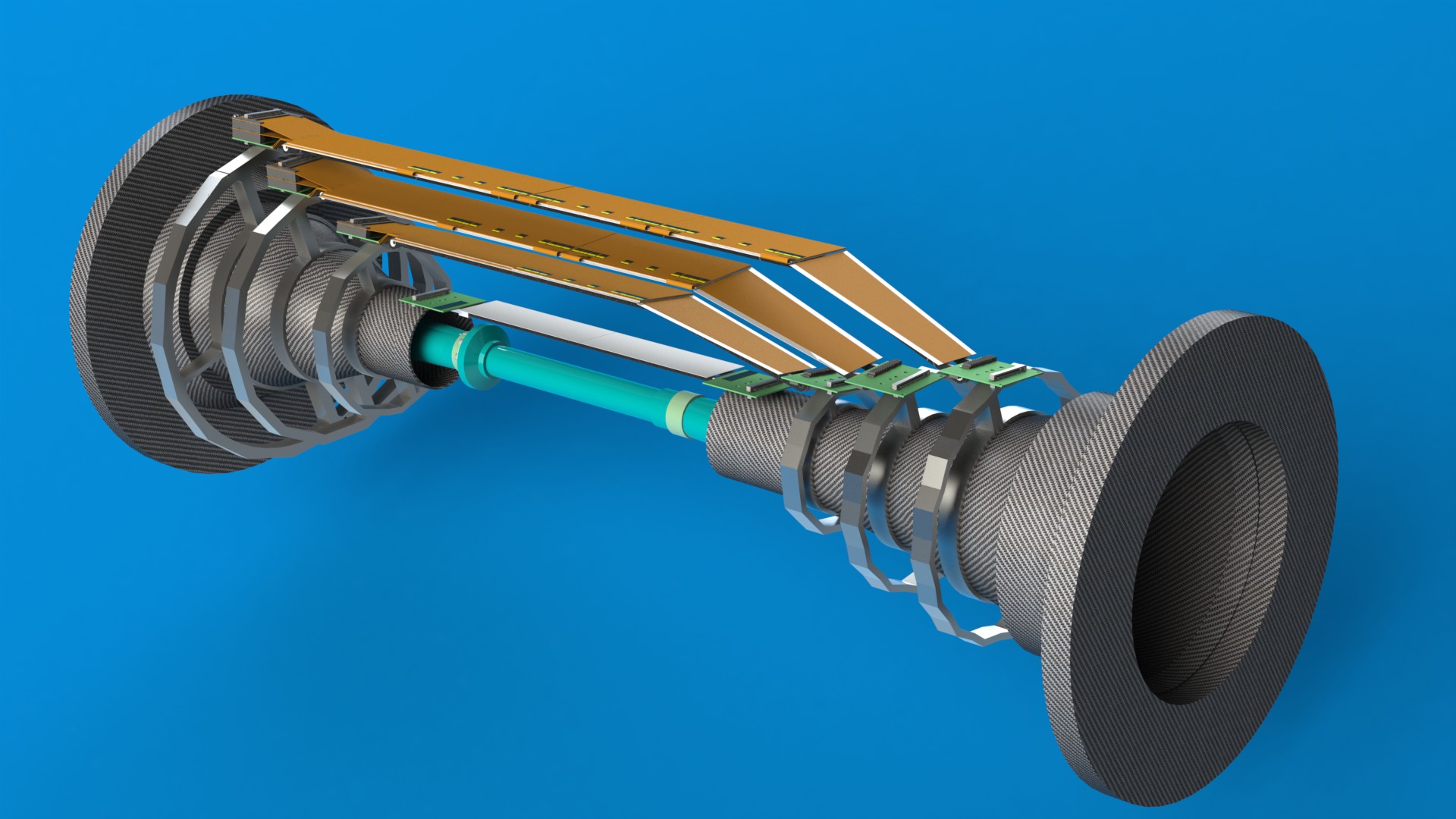 8 September 2011
Immanuel Gfall (HEPHY Vienna)
2
Assembly Support Stand
QCS Decouple Ring
Beam Mask Support
Beam Masks
Crotch Piece
Beam Pipe
Beam Masks
The heavy metal masks are completed.
8 September 2011
Immanuel Gfall (HEPHY Vienna)
3
Patch Panel
Kapton
PXD
PXD is assembled to two halves in another stage and put together to the beam pipe. Cables and tubes will go to the slot in the masks.
8 September 2011
Immanuel Gfall (HEPHY Vienna)
4
SVD will be preassembled before joined with the BP-PXD assembly
SVD half shells will be attached from the side
SVD is also assembled in another stage. The forward and backward support cones are then fixed with the outer cover, made of CFRP.
 Then they are put together around the beam pipe.
8 September 2011
Immanuel Gfall (HEPHY Vienna)
5
Endflange
Schematic draft
Constraint:
    Acting as shielding BG
    CDC connection
    SVD connection
    BP conection
   Assembly work will be perform for SVD and BP in parallel
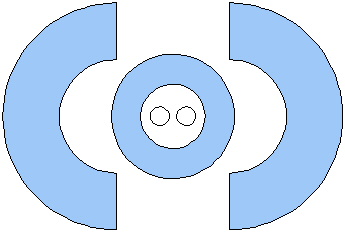 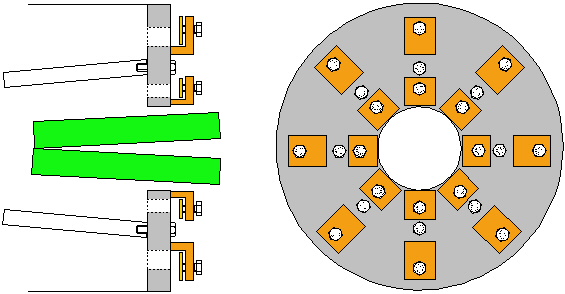 SVD flange
BP flange
8 September 2011
Immanuel Gfall (HEPHY Vienna)
6
SVD has to be self-supporting. SVD is pushed in by the cryostat.
Cabling and tubing is pre-installed and routed along the QCSR and resting in the tray.
This procedure is proposed by KEK and will be tested with a mockup.
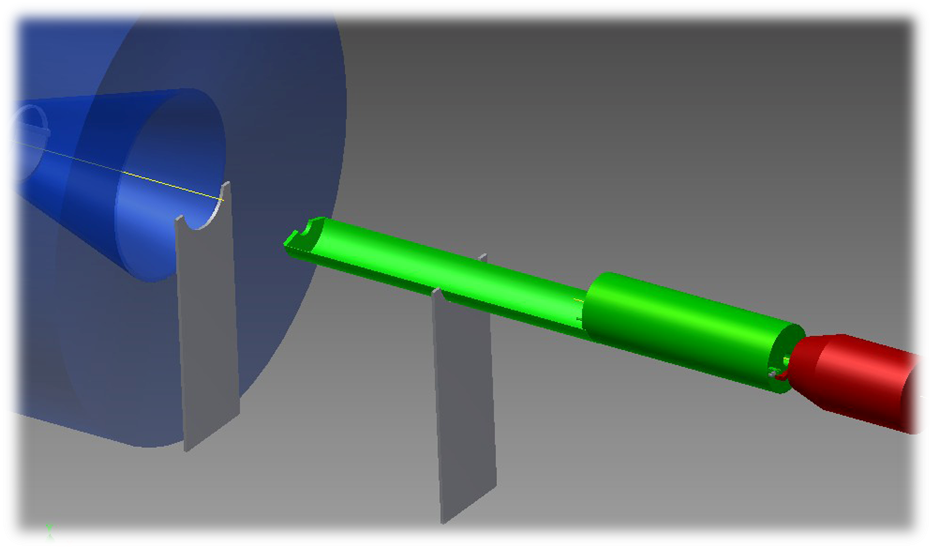 Tray
SVD
QCSR
cryostat
koike
Conceptual view
8 September 2011
Immanuel Gfall (HEPHY Vienna)
7
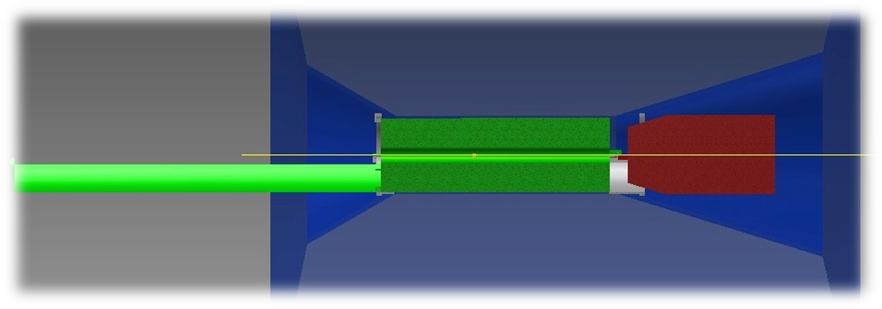 koike
Side view
After move-in of the QCSR cryostat
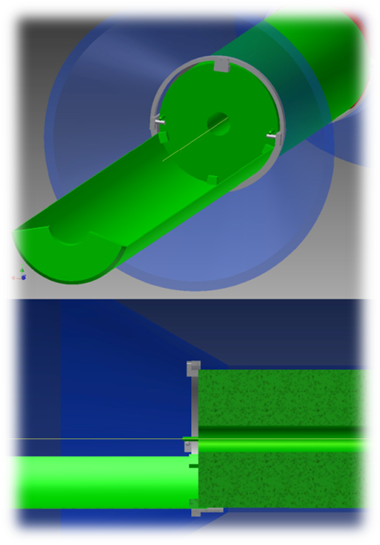 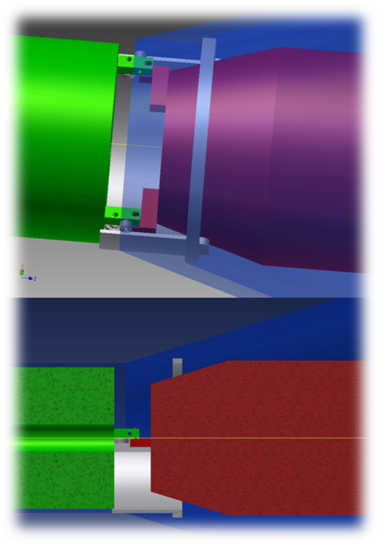 After the installation of SVD, this junction must be decoupled so that a shift of the cryostat after exciting every magnet does not interfere with the SVD.
koike
This ring fixes the SVD
koike
8 September 2011
Immanuel Gfall (HEPHY Vienna)
8
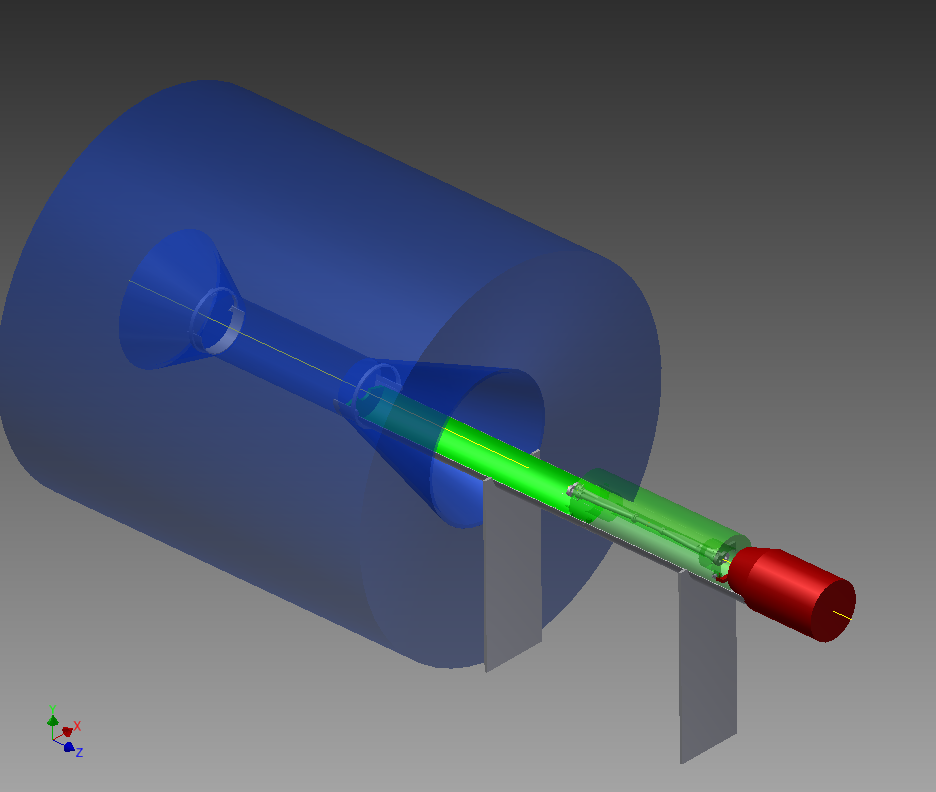 2.5m
Support point
8 September 2011
Immanuel Gfall (HEPHY Vienna)
9